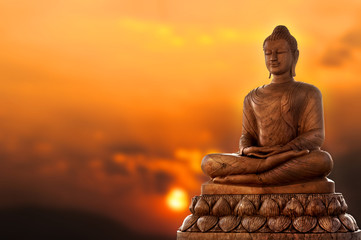 RELIGIE ŚWIATA
BUDDYZM
Początki buddyzmu
Buddyzm to jedna z największych religii świata tuż obok chrześcijaństwa, islamu, judaizmu i hinduizmu. 
Wiąże się ściśle z człowiekiem, który, nim stał się  Buddą, był księciem z zamożnej rodziny. Żył w V wieku p.n.e.
Buddyzm pochodzi z południowo-wschodniej części Azji, ale dziś buddystów spotkać możną na każdym kontynencie.
Siddhartha Gautama z rodu Śakjów
Siddhartha zanim stał się pierwszym Buddą, wiódł dostatnie życie królewskiego syna. Legenda głosi, iż pewnego dnia wyszedł na ulicę i poznał czym są cierpienie, choroba oraz śmierć.
Postanowił porzucić bogactwo oraz wszelkie dobra doczesne. Zdecydował  wieść skromne życie i zająć się poszukiwaniem prawdy.
Poszukiwania zajęły mu 7 lat. Przez ten czas pobierał nauki  u różnych mędrców, lecz wciąż nie otrzymywał odpowiedzi na nurtujące go pytania.
Dopiero podczas 49 dni ciągłej medytacji osiągnął tzw. oświecenie.
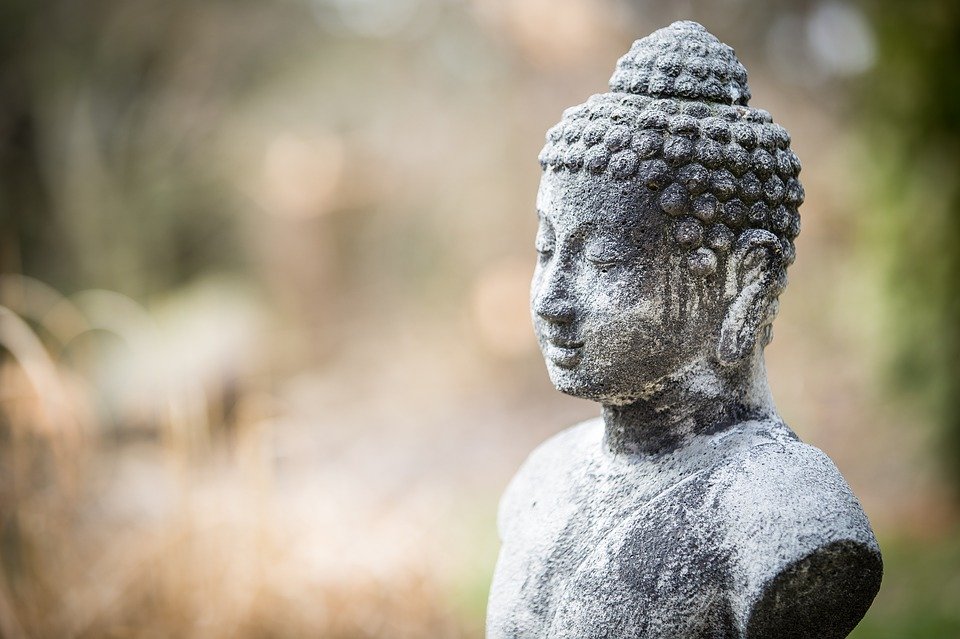 CZTERY SZLACHETNE PRAWDY
Cztery szlachetne prawdy to podstawa nauk buddyzmu.
Pierwsza Szlachetna Prawda o Cierpieniu 
Druga Szlachetna Prawda o Przyczynie Cierpienia 
Trzecia Szlachetna Prawda o Ustaniu Cierpienia 
Czwarta Szlachetna Prawda o Ścieżce Prowadzącej do Ustania Cierpienia
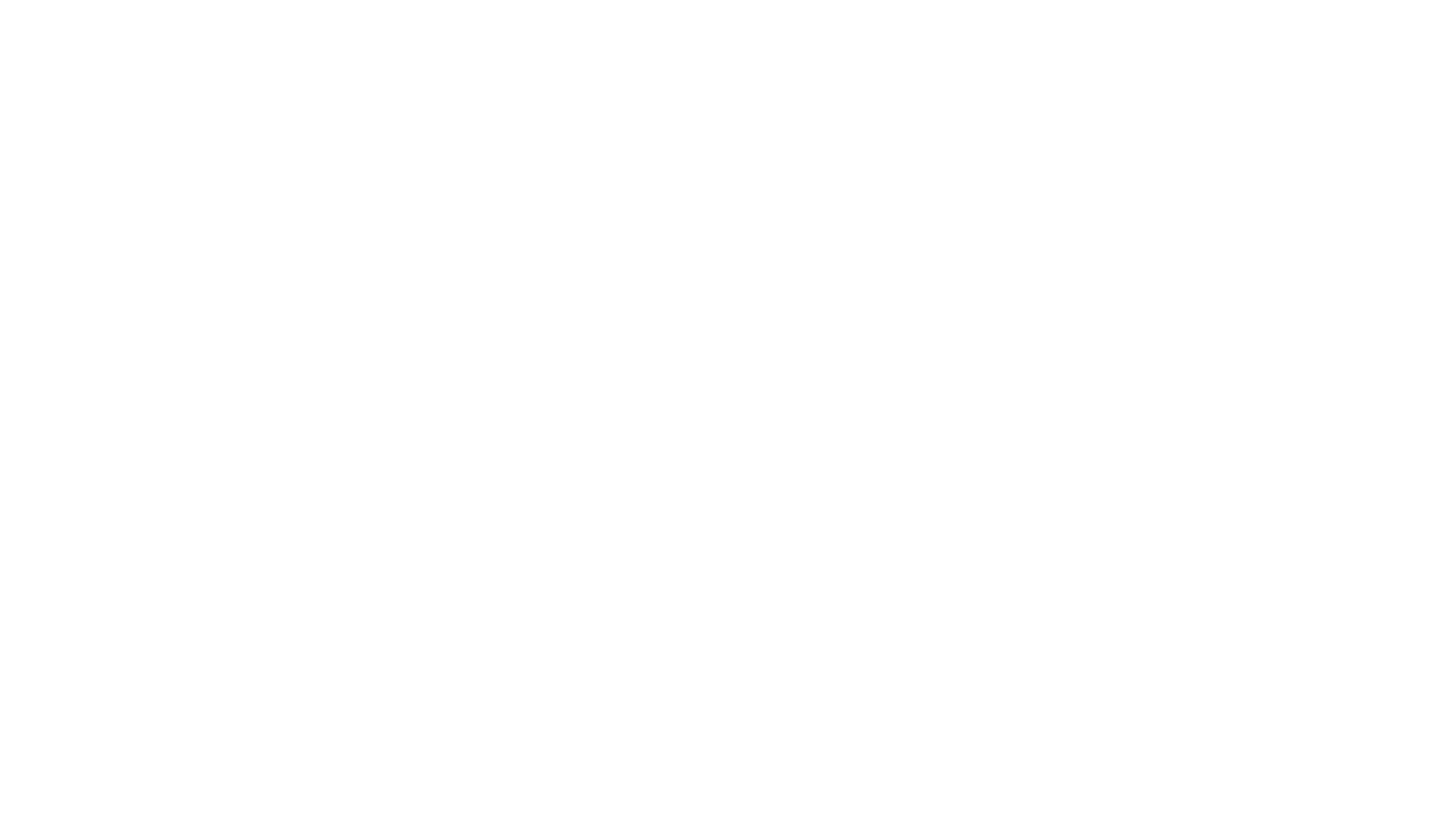 SZLACHETNA OŚMIOSTOPNIOWA ŚCIEŻKA
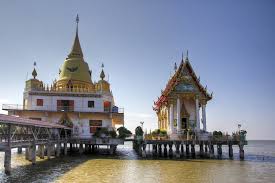 Jest to zbiór zaleceń, których każdy buddysta powinien przestrzegać:
Właściwy pogląd – poznanie Czterech Szlachetnych Prawd.
Właściwe postanowienie – wyrzeczenie się złej woli, czyli odstąpienie od wyrządzania krzywdy.
Właściwe słowo – wyrzeczenie się kłamstwa i złej mowy.
Właściwy czyn – powstrzymywanie się od kradzieży, zabijania wszelkich istot żyjących, kradzieży i nieskromności.
Właściwe zarobkowanie – powstrzymanie się od zarobkowania kosztem innych.
Właściwy wysiłek - nieustanna praca nad sobą.
Właściwa uważność – zachowanie umiaru i uważności we wszystkim, co się robi.
Właściwa medytacja.
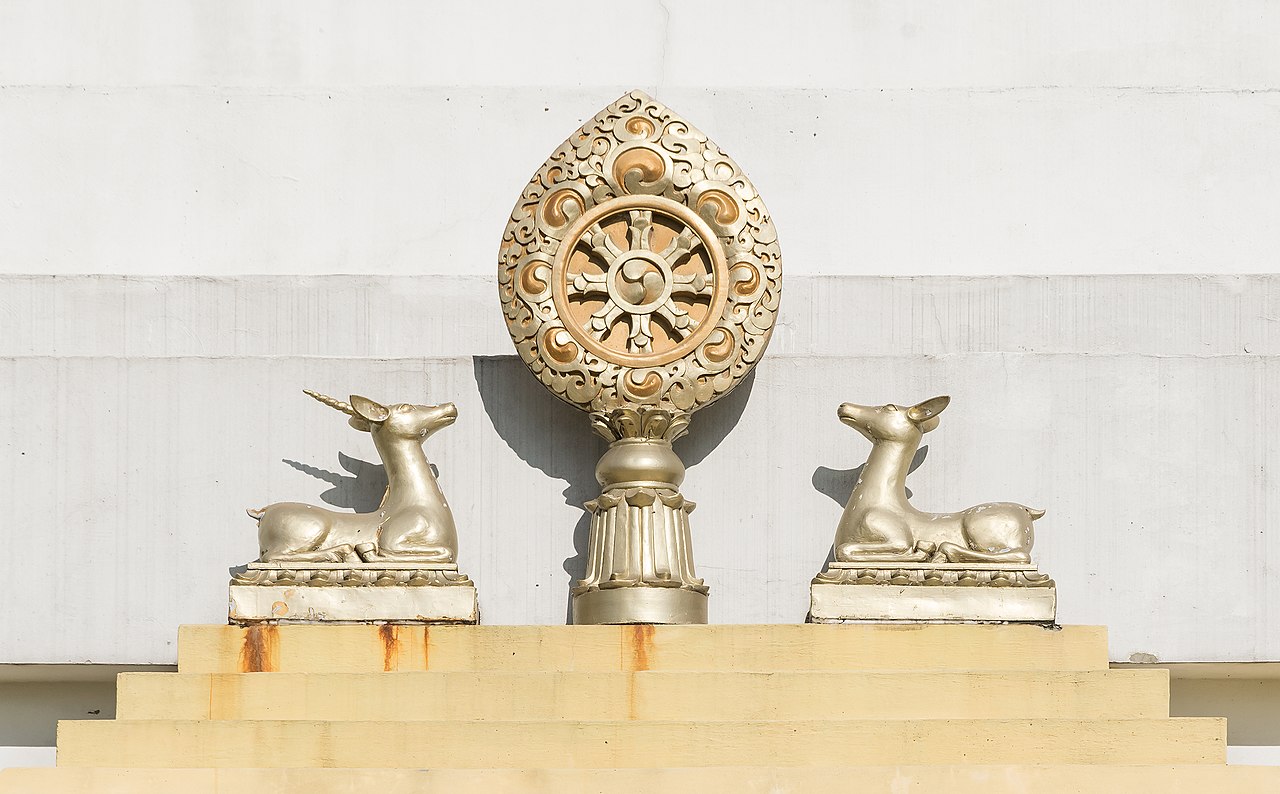 KOŁO DHARMY -
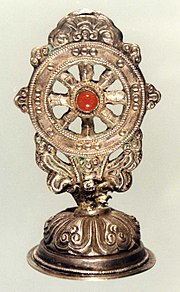 Koło Dharmy, które zawiera osiem szprych i symbolizuje Ośmiostopniową Ścieżkę, jest ważnym symbolem w tradycji buddyjskiej.
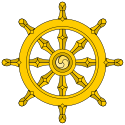 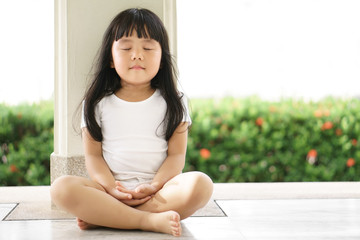 MEDYTACJA
Medytacja to nic innego, jak praktyka ćwiczenia umysłu. Jej dobroczynny wpływ na ludzkie samopoczucie doceniają nie tylko buddyści.
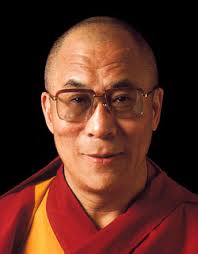 Znani buddyści
Dalajlama XIV, czyli Tenzin Gjaco, duchowy i polityczny przywódca narodu tybetańskiego, laureat pokojowej Nagrody Nobla, Orderu Uśmiechu, Orderu Ziemi. 
Jest honorowym obywatelem wielu miast na świecie (w tym Warszawy).
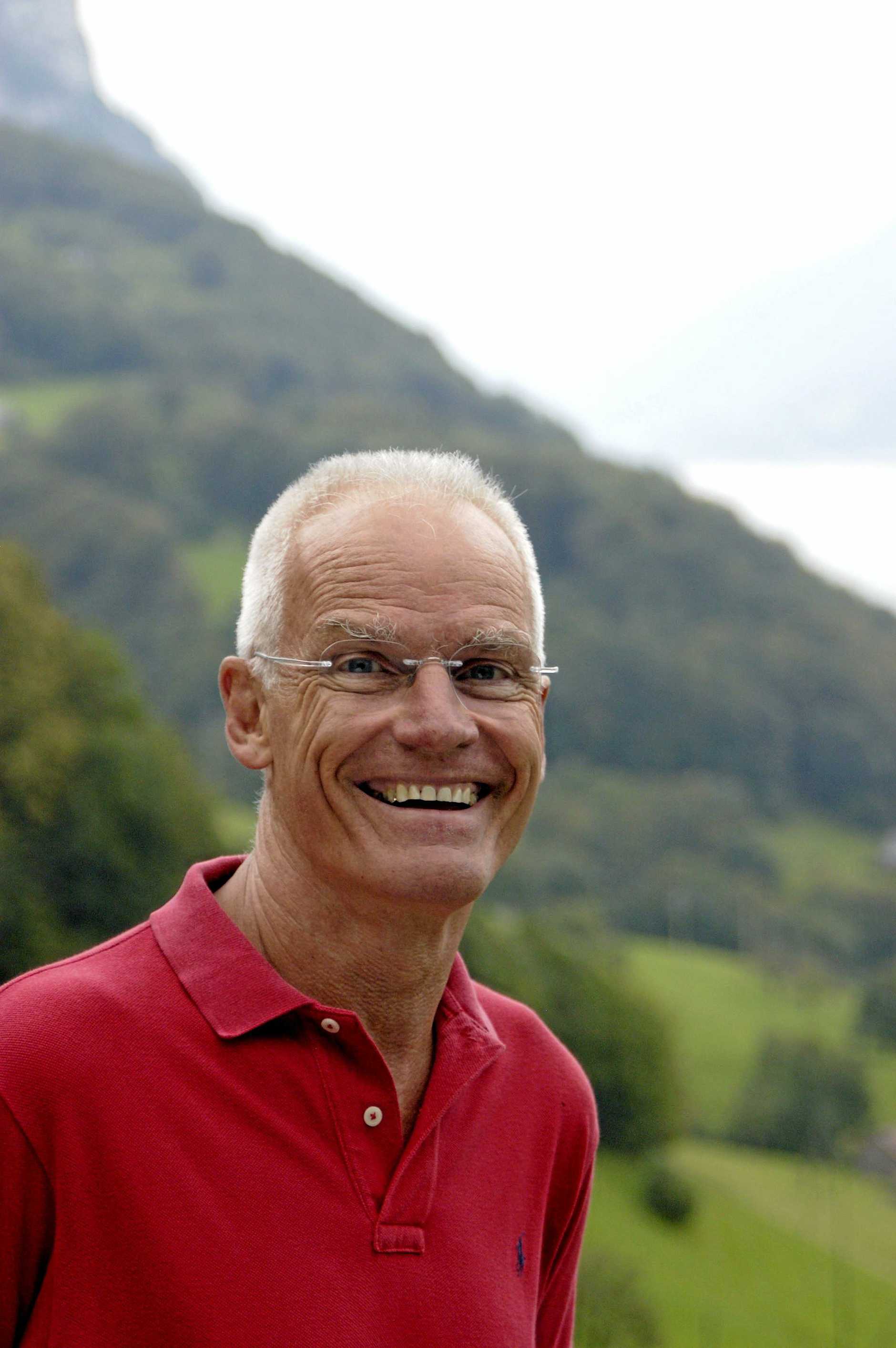 Lama Ole Nydahl to jeden z najbardziej znanych europejskich nauczycieli buddyzmu . Urodzony w Danii, podróżuje po świecie, prowadzi wykłady i medytacje.
Jest także autorem wielu książek o buddyzmie, które tłumaczono na kilkadziesiąt języków.
Lama Ole bywa  częstym gościem w polskich ośrodkach buddyzmu.
Buddyjscy mnisi i mniszki…
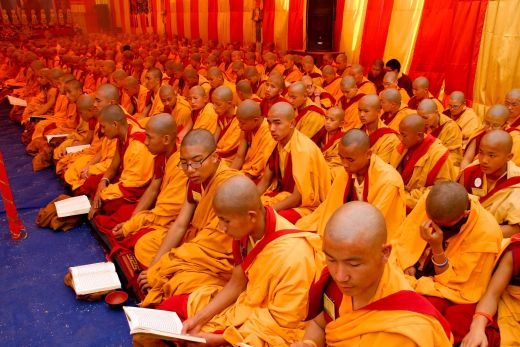 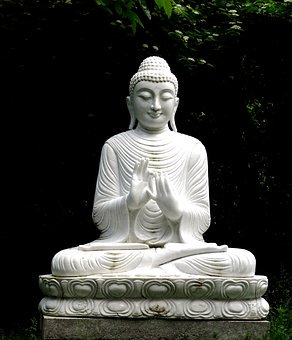 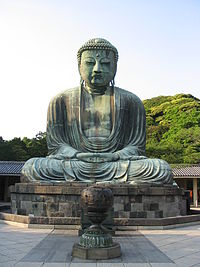 Wizerunek BuddyBudda przedstawiany jest zwykle w pozycji kwiatu lotosu, w trakcie medytacji.
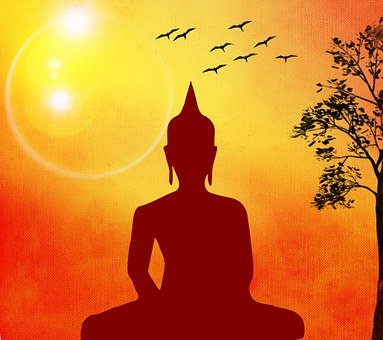 Wszystkie zdjęcia pochodzą ze stron o domenach publicznych lub pixabay.com.
Informacje pochodzą z następujących źródeł:
 „Świat buddyzmu tybetańskiego”, Dalajlama
   Strona: www.buddyzm.pl

Zadanie dla Was: poszukajcie w internecie informacji o tym, jak poszukiwano inkarnacji obecnie żyjącego Dalajlamy.